TAM PROTEZLERDE ARKA GRUP DİŞ DİZİMİ


				Prof.Dr.A.Cavidan AKÖREN
Tam protezlerde okluzal konseptler
Bilateral balanslı okluzyon(Tercih edilen) 
Lingualize okluzyon
Lineer okluzyon
Balanssız okluzyon
Kretlerin durumuna göre dizim
Kretlerin her ikisi de eşit yükseklikte ve sağlam yapıda ise, dişler kretler arasındaki okluzyon düzlemine dizilir
Alt kret çok rezorbe ise, dişler alt krete daha yakın dizilir, yani okluzyon düzlemi alt krete yaklaştırılır
Bu suretle kret üzerine gelen tork kuvveti azaltılmış  ve travmalara karşı da alt kret korunmuş olur
İnteralveolar  kret çizgisinin okluzal düzlemle yaptığı açı
 diş dizimi açısından önem taşır.
Bu açının 80° olması normal 
diş dizimini gerektirir.
Bu açının 80°’den küçük olması
 normal dışında diş dizimini gerektirir.
Normal dizimde;
 
Alt 1.premoların bukkal tüberkülü ve diğer
 dişlerin fossaları kret çizgisi üzerindedir.
 Belirgin tüberkül fossa ilişkisi vardır.
Lingualize okluzyonda;

 Alt 1. premoların bukkal tüberkülü
 kret çizgisi üzerindedir, 
diğer dişlerin fossaları linguale doğru
 yer değiştirmiştir.
Çapraz kapanış
Birinci premolarlar normal dizimde konumlanır. İkinci premolar vestibüle doğru alınır ve antagonist bukkal ve palatinal tüberküller için fossalar möllenir.
Molar bölgede alt lingual, üst bukkal tüberküller fonksiyonel tüberküller olur.
Alt azıların lingual yüzeyleri retromolar kabartının bukkal ve lingualinden kaninin mezialine uzatılan iki çizgi arasında bulunur (Pound çizgisi).
Alt arka dişlerin lingual yüzleri, mylohyoid sırttan
 uzanan dikey çizginin daha lingualinde konumlanmaz.
Arka dişler bukkolingual olarak proteze desteklik yapan
alanların ortasına dizilmelidir.
Burada rehber, eksternal oblik ve mylohyoid sırt
 arasındaki sahanın merkezidir.
Alt arka grup dişler için bir başka kaide;  Anteroposterior santral fossaları alt kret tepesinden geçen bir doğru  üzerinde olmalıdır.
Okluzal düzlemin yeri
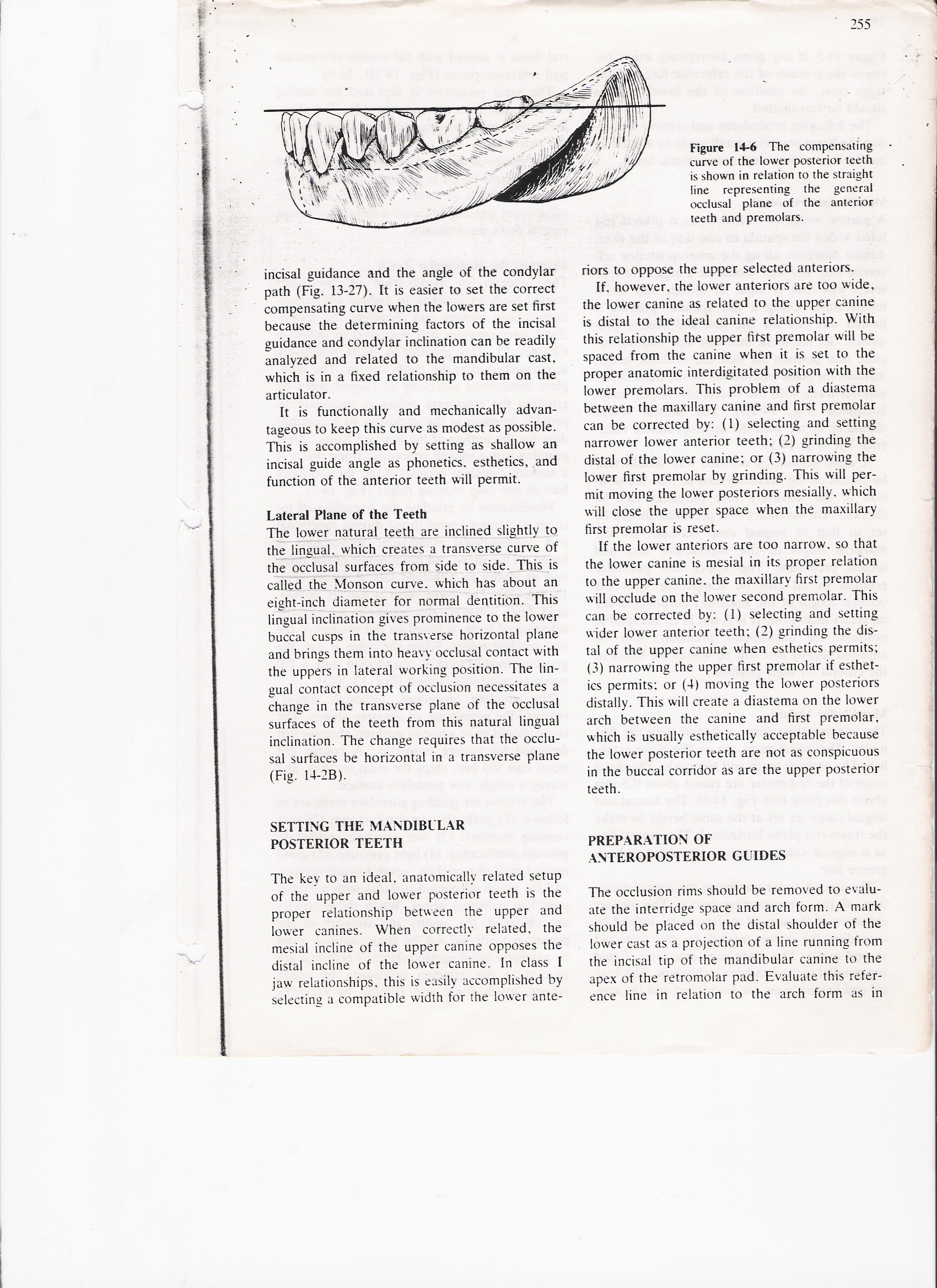 Okluzal düzlemin anterior yüksekliği için;
-Dudak köşeleri şablonda işaretlenerek 
 alt kanin ve 1.premoların yüksekliği belirlenir.

Okluzal düzlemin posterior yüksekliği için;
-Retromolar üçgenin 2/3’ü işaretlenir.

Bu iki rehber noktanın birleştirilmesi okluzal düzlemi 
ortaya koyar.
Çalıkkocaoğlu S
Genel prensipler;
Yapay dişler dudak, dil ve yanak arasındaki kassal denge bölgesine yerleştirilmelidir.
Okluzal düzlem dilin kontur yüksekliğinde yer almalıdır.
Etkili çiğneme ve memnuniyet verici okluzyon her bölgede karşılıklı en az üç diş teması ile sağlanır.
Tüberkül-fossa ilişkisi mutlaka sağlanmalıdır.
Fonksiyonda bütün kuvvetler protezleri stabilize edici etki göstermelidir.
Kanin koruyuculu okluzyon tam protezler için uygun değildir.
Tam protezlerde yapılması gereken en az üç nokta teması ile ortaya konulan bilateral balanslı okluzyondur.
Diş dizimi ile ilgili temel kurallar
Yapay dişler bukkolingual yönde doğal dişlere oranla biraz daha dar seçilmelidir.
Dişler alt çenede ön bölgede kretin biraz önüne arka bölgede kret tepesine dizilmelidir. Dil alanı daraltılmamalıdır.
Alt azı dişlerinin anteroposterior santral olukları alveol kretinin tam üzerinden geçen çizgi üzerinde olmalı ve nötral zon dahilinde dizilmelidir.
Alt 2. büyük azılar, eğimli bir yüzey olan retromolar kabartı üzerine konulmamalıdır.
Ön dişlerin diziminde overbite fazla olmamalıdır. İdealinde kesici yolu eğimi 0 derece olmalıdır.
Üst santral dişler incisive papilden 8-10mm önde yerleştirilmelidir.
Tam protezlerde diş dizimi bilateral balanslı olacak şekilde düzenlenmelidir.
Alt ve üst ön grup dişler birbirlerine kesinlikle temas etmemelidir.
TEŞEKKÜRLER
Kaynak: 	1.Çalıkkocaoğlu S. Dişsiz Hastaların 	Protetik 	Tedavisi, 2013
	2.Hayakawa I. Total Protezlerin Temel 	İlkeleri 	ve Pratiği, 2007
	3. Zarb . Prosthodontic Treatment for 	Edentulous Patients, 2004